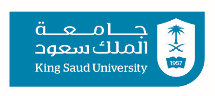 Endometrial Cancer
Dr. Khalid Akkour MD FRCSC
Assistant professor and consultant
Gynecologic oncologist 
 Department of Obstetric and Gynecology
College of Medicine, King Saud University
OBJECTIVES
Describe	the	classification	of	uterine	malignancy. 
Learn	how	malignant	disease	of	the	uterus	presents. 
Describe	which	investigations	are	needed  for	women	with	 suspected	endometrial	 cancer. 
Know	the	International	Federation	of	Gynecology	and	Obstetrics	(FIGO)	staging	of	endometrial cancer. 
Understand	how	endometrial 	cancer	is	managed.
Endometrial Cancer
The	most	common	gynaecological	malignancy	affecting	UK	 women	with	an	age related	incidence	of	95	per	100,000	women.	
The	life-time	risk	of	developing	endometrial	cancer	is approximately	1	in	46.
The	mean	age	of	diagnosis	is	62	years,	although	cancers	can	be	diagnosed	in women	throughout	their	reproductive	life.	
Approximately 	25%	of	endometrial	cancers	occur	before	the menopause.
Risk factors…
Risk related to hormonal stimulation
	or unrelated to estrogen at all.

	Estrogen-related endometrial cancer (Type I) tends to 	be a lower grade histologically.

	Endometrial cancers unrelated to hormones (Type II)
	tend to be a higher grade and stage eg. Papillary serous or 	clear cell tumors.
How endometrial hyperplasia is associated with endometrial cancer
Endometrial hyperplasia is a continum…
Simple hyperplasiacomplex hyperplasia without atypiacomplex hyperplasia w/ atypia endometrial cancer (well differentiated adenocarcinoma)
How endometrial hyperplasia is associated with endometrial cancer
Simple hyperplasia without atypia– 1% progress to endometrial cancer
Complex hyperplasia without atypia– 3%
Simple hyperplasia with atypia_ 10%
Complex hyperplasia with atypia—28%
Clinical presentation
The “classic symptom” is abnormal uterine bleeding

	20-30% of women with post-menopausal bleeding will have uterine cancer.
Diagnosis
Easy to do with office EMB
Hysteroscopy w/ D & C (gold standard)

	Detection rates of endometrial ca. by pipelle was between 91 and 99%
	Detection of hyperplasia was 81%

Recommendation:  EMB as initial test; Hysteroscopy/D&C if EMB inconclusive or high suspicion (hyperplasia with atypia, pyometria, presence of necrosis, or persistant bleeding)
Transvaginal ultrasound
In postmenopausal women, an endometrial thickness of 4-5 mm or less is pretty reassuring.
	(only 1% will have endometrial ca. if normal endometrial thickness)  ?? If normal TVS do you need an EMB w/abnormal bleeding.
A thicker endometrium requires EMB, hysteroscopy/D&C
Especially useful for women on estrogen who have bleeding who have bleeding, but overall TVS is not recommended as a screening tool.
Cancer Staging
Staging is always done surgically
Requires a total hysterectomy, BSO + PLND
Cancer Staging
Pre-op imaging

		CXR
		CT CAP
Cancer Staging
Labs
		CA-125
		LFT’s , RFT’s
		CBC
Other risk factors for endometrial cancer
Familial predisposition

Eg Lynch syndrome II :  hereditary nonpolyposis colorectal cancer (HNPCC), endometrial carcinoma.

(up to 43% of women of affected families will develop ovarian cancer)
Other risk factors for endometrial cancer
Parity
Nulliparity in and of itself is not a risk factor as much as the anovulatory cycles that are associated with infertility
Diet– especially high fat
Menarche/Menopause:  early menarche and late menopause
	essentially prolonged estrogen exposure 	without the protection of progesterone.
Protective Factors
Oral contraceptives:
	 Decreases both the risk of ovarian and 	endometrial cancer (RR = 0.6 if used for one year…effect lasts for 15  years!)

	Protective effect probably due to 	progesterone.
Histopathology
Most common types of endometrial cancer:

Endometriod adenocarcinoma (70-80%)

Clear cell and serous tumors are more aggressive and probably present at a more advanced age. (together 5-10%)

Mucinous and squamous about 2%
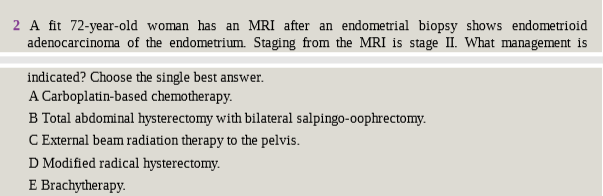